用户语言思想体系
让云平台开发化繁为简
2020年
目录
01.产品概述
02.基本语法
Product description
Basic grammar
CONTENTS
03.使用方法
04.应用案例
Using method
Applications
01
产品概述
PART ONE
1.1发展历程
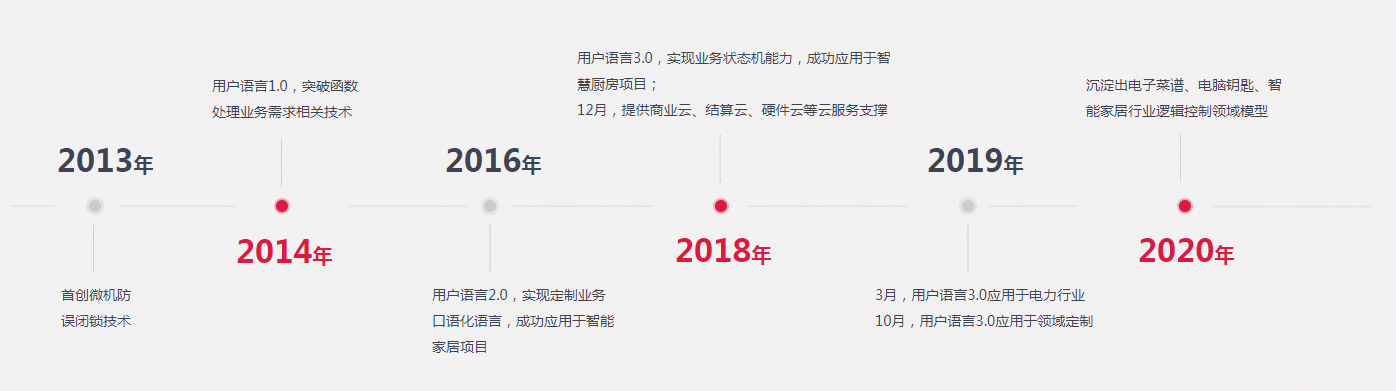 1985年
4
1.2什么是用户语言
用户语言 又称 优语言 
   一门近似于自然语言，语法规则简单的逻辑编程语言，它能够清晰的描述出用户想表达的逻辑关系。
用户语言 文档
用户语言语法及理论  
http://docs.utyun.com/TechnicalPlatform/core/dd96

用户语言内核使用
http://docs.utyun.com/TechnicalPlatform/core/cf26
5
1.3用户语言体系架构
体
验
层
用户语言开发套件
优大厨App
云锁App
图形化IDE
定制化
通用
菜谱编辑
权限管理
锁管理
流程编辑
领
域
层
平台领域能力
行业领域能力
领域函数
领域数据表
领域语言
领域函数
领域数据表
领域语言
内
核
层
编译（本地编译器/云编译）
执行（本地虚拟机/云执行）
逻辑语句分析
逻辑语句检查
事件触发
逻辑计算
状态机分析
编译文件输出
状态转移
函数调度
函
数
层
平台函数
应用函数
数值计算
数据存取
固件维护
设备管理
数据转换
消息通知
状态查询
信息更新
6
1.4优势与特点
口语化编辑
状态机支撑
低代码编程
支持多平台
通俗易懂
低代码量
流程清晰
适配性强
支持中文编辑，语法易懂，厨师、全职太太、运营专员等非技术人员轻松理解。
基于真假逻辑，支持判断、分支、循环、跳转等语法语句，清晰体现业务交互流程。
目前支持windows，linux，Android
,等OS，并可以根据硬件定制本地化编译/执行器
少量代码对现有业务逻辑、标准化流程进行编辑配置，既满足业务需求又降低成本。
7
1.5产品版本
3.01
3.00
2.00
编译执行（2015）
增加状态机（2018）
云端服务（进行中）
首次发布（2014）
应用于智能家居定制化场景
在电力、家居和餐饮行业全面应用
支持术语、云端编译执行
1.00
业务逻辑化配置
更多版本，敬请期待
8
02
基本语法
PART TWO
2.1名词解释
事件
S2
S1
E1
是状态达到迁移的触发条件，由外部系统（虚拟机系统之外的系统）触发给虚拟机系统的条件，必选。
条件
S0
是状态达到迁移的参与条件，由外部系统（虚拟机系统之外的系统）输入给虚拟机系统的参与条件，可选。
动作
是状态达到迁移条件后进行的操作，由逻辑表达式、运算符或多个表达式组成，必选。
状态机
表示有限个状态以及在这些状态之间的转移和动作等行为。
编译器
用户语言提供的通用编译引擎，分为本地和云端两种。
执行器
用户语言提供的通用执行引擎，分为本地和云端两种。
ULC
用户语言执行文件（userlanguage-compiled）编译源文件经过编译后生成的一个二进制格式文件，文件后缀为 *.ulc。
IDE
集成开发环境（IDE，Integrated Development Environment ）是用于提供程序开发环境的应用程序。
10
2.2基本语法
数据类型
基本运算符
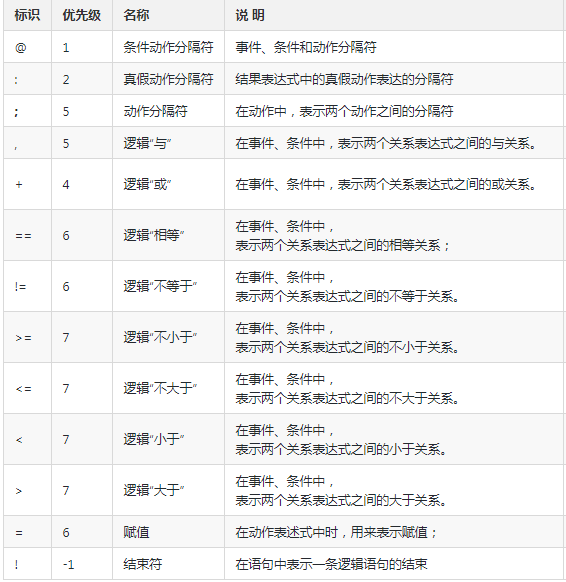 整数 - int
浮点数 - float  double
布尔 - bool 
字符 - string
语句格式
事件@动作
或
事件，条件@真动作:假动作
实例
(k=1),(d=0) @ v=1:v=0
语句解释：
当k=1时；如果d=0，执行v=1，否则执行v=0。
源文件
编译输入文件，由语句（Logic）表，变量(variable)表，函数(function)表，类（class）表，对象(object)表，配置表组成的Json文件。
11
2.3编译与执行
编译器
虚拟机
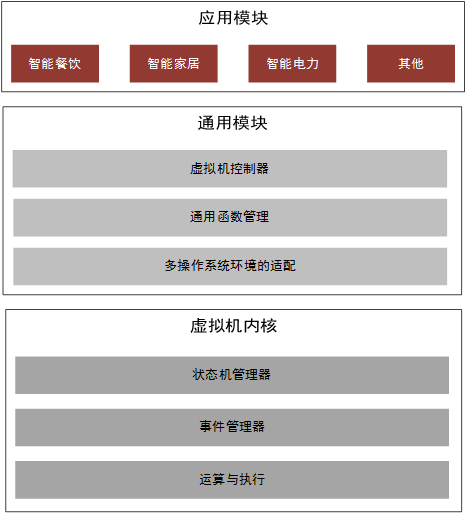 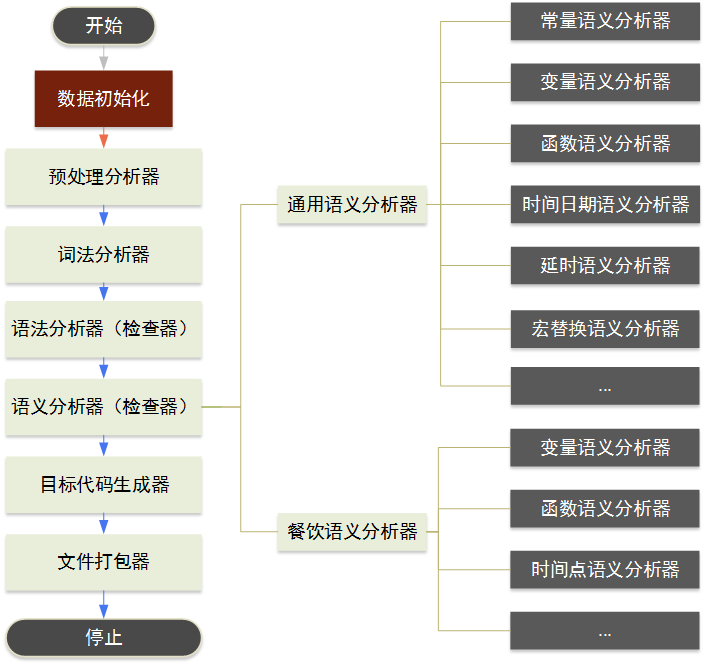 12
03
使用方法
PART THREE
3.1运行环境
云端
业务定制
连接业务与数据
边缘端(设计中)
本地化计算
连接多设备协同
设备端
本地业务定制
兼容多平台
开发
套件
虚拟机
IoT边缘SDK
编译器
系统：Linux、Android
IoT边缘适配（HAL）
芯片架构：ARM、X86
虚拟机微内核
领域数据库
内置函数
芯片
架构
云
执行
OS
云
编译
逻辑语句分析
uCosII
Android
iOS
逻辑语句检查
Linux
Windows
…
状态机分析
ARM
逻辑计算
业务分析
X86
事件触发
模型管理
函数调度
应用管理
状态转移
工程管理
MIPS
MCU…
14
3.2使用步骤
业务分析
定制/通用IDE
编译环境搭建与使用
执行环境搭建与使用
上线发布
表格化分析
(excel)
智能家居IDE
（PC版）
SDK或云编译接口调用
配置虚拟机运行系统
封装应用函数
是否为通用格式
三维模型分析
菜谱创作
（ App版）
SDK或云执行接口调用
是否为通用格式
开发套件
（业务分析、领域模型）
开发套件
(应用管理、工程管理)
适配层处理
适配层处理
经验分析
电脑钥匙IDE
(Web版)
通用编译器处理
云端发布
通用执行器处理
可执行文件*.ulc
15
3.3领域语言
由用户语言实现的某领域专业术语或者一系列操作的集合。
入户五键开关1.上键，TimeRange(9:00,10:00)@区域灯亮（客厅）；
放主料（#五花肉1） ;
分享永久钥匙=1@术语_分享永久钥匙(权限空间,锁id，接收者);
16
04
应用案例
PART FOUR
4.1五键开关
智能家居云编译服务
定制化IDE
家居应用数据打包
语句编辑
Json 数据
编译
通用编译器
ulc文件生成
ulc文件
ulc文件
ulc文件上传
二进制数据
Json数据
智能家居主机
通用云编译服务
编译内核SDK
虚拟机SDK
操作指令
优特云开发中台
开关1
18
4.2电子菜谱
电子菜谱云编译服务
电子菜谱创作软件App
云编译通用TXT解析器
菜谱转换
txt数据
字段检查
数据表解析
菜谱编辑
txt 数据
表数据
编译
通用编译器
菜谱ulc文件
ulc文件
ulc文件生成
ulc文件上传
二进制数据
Json数据
电子菜谱平台
通用云编译服务
编译内核SDK
菜谱管理
菜谱文件推送
虚拟机SDK
主机/设备
优特云开发中台
19
产品交流群
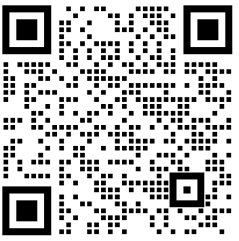 开发套件讨论群
（企业微信）
20